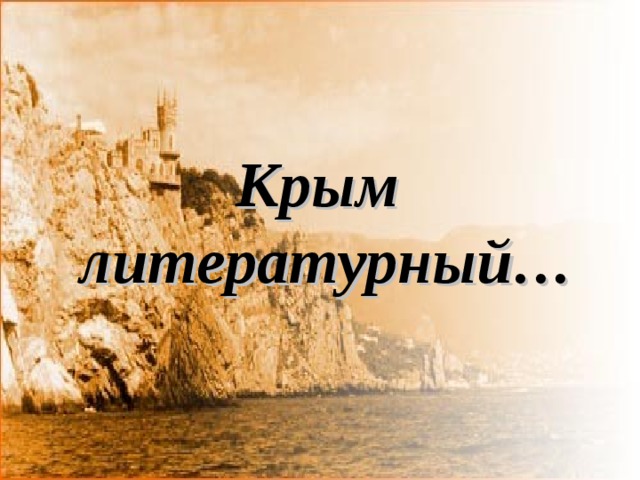 Гривенская сельская библиотека 
2021 год
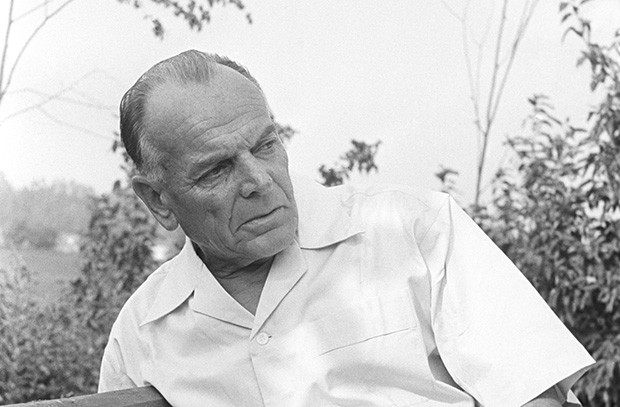 К.Г. Паустовский (1892-1968) писал:
«Есть уголки нашей земли настолько прекрасные, что каждое посещение их вызывает ощущение счастья, жизненной полноты, настраивает всё наше существо на необыкновенно простое и плодотворное лирическое звучание. Таков Крым... Каждый, кто побывал в Крыму, уносит с собой... сожаление и лёгкую печаль, какую вызывают воспоминания о детстве, и надежду ещё раз увидеть эту полуденную землю.»
[Speaker Notes: К.Г. Паустовский (1892-1968) писал:
«Есть уголки нашей земли настолько прекрасные, что каждое посещение их вызывает ощущение счастья, жизненной полноты, настраивает всё наше существо на необыкновенно простое и плодотворное лирическое звучание. Таков Крым... Каждый, кто побывал в Крыму, уносит с собой... сожаление и лёгкую печаль, какую вызывают воспоминания о детстве, и надежду ещё раз увидеть эту полуденную землю.»]
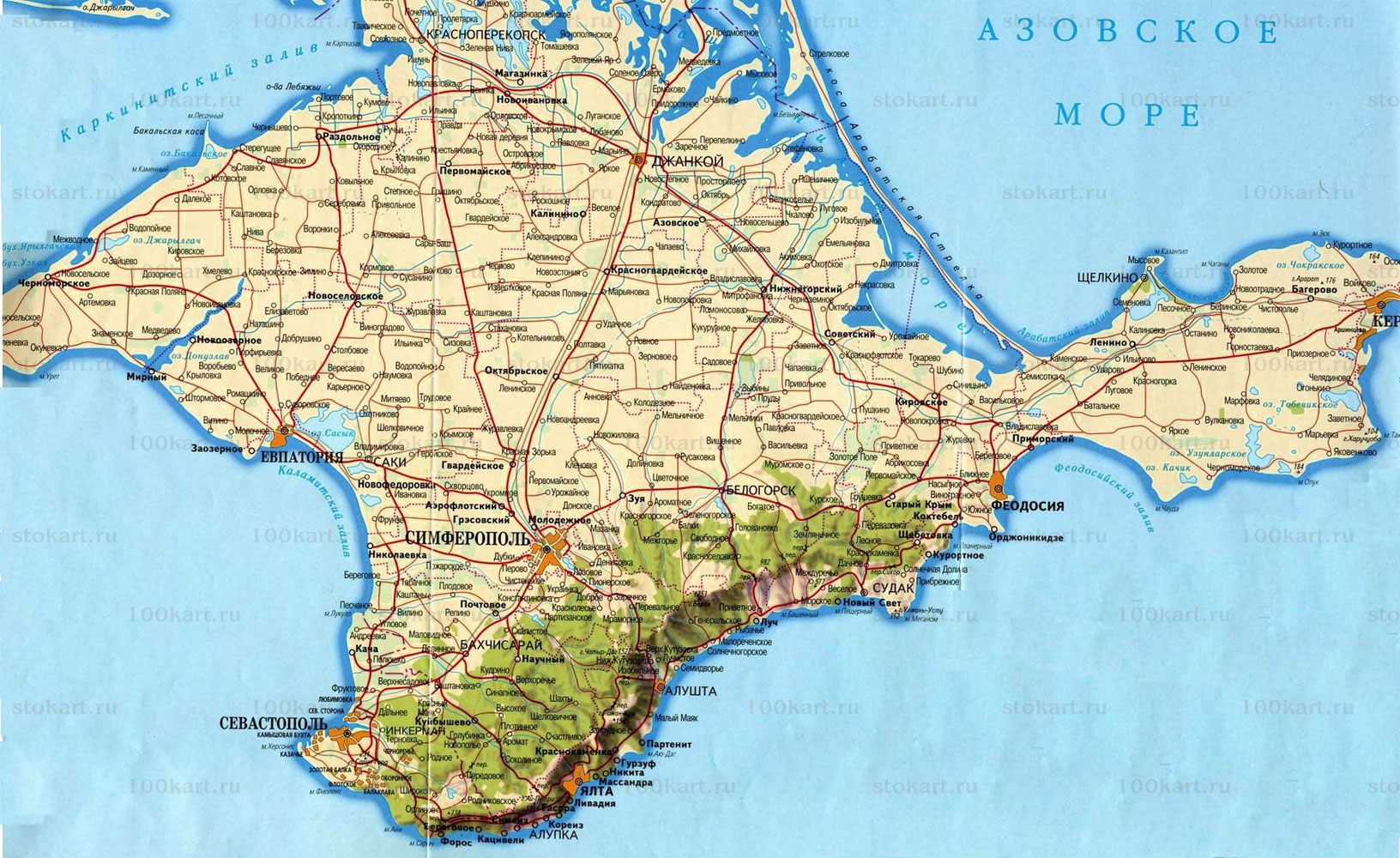 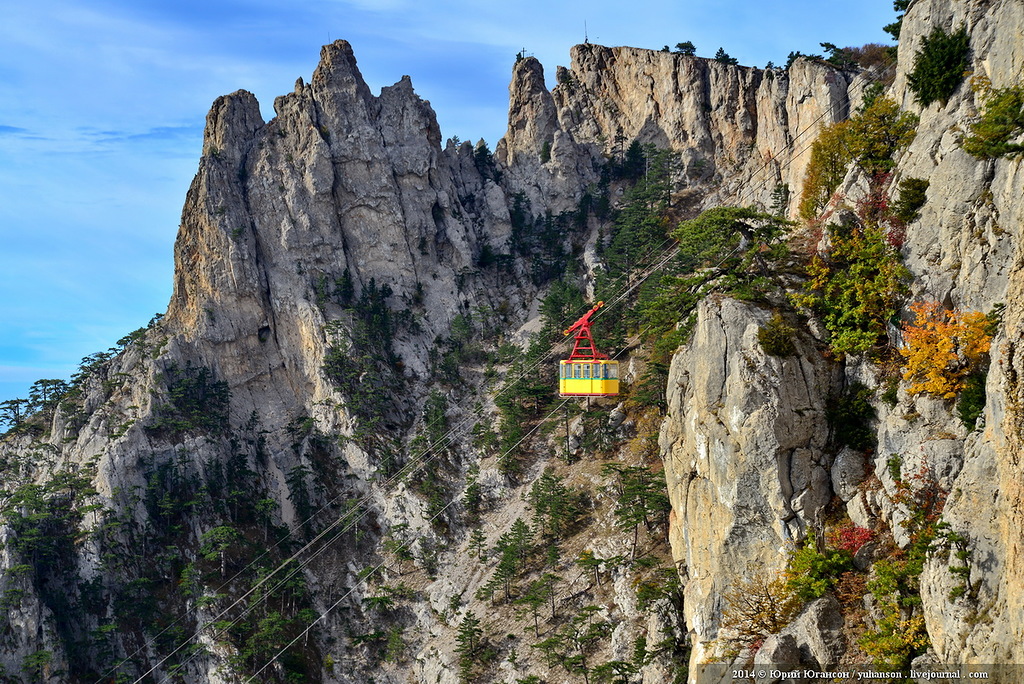 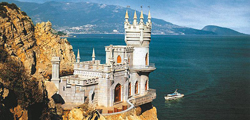 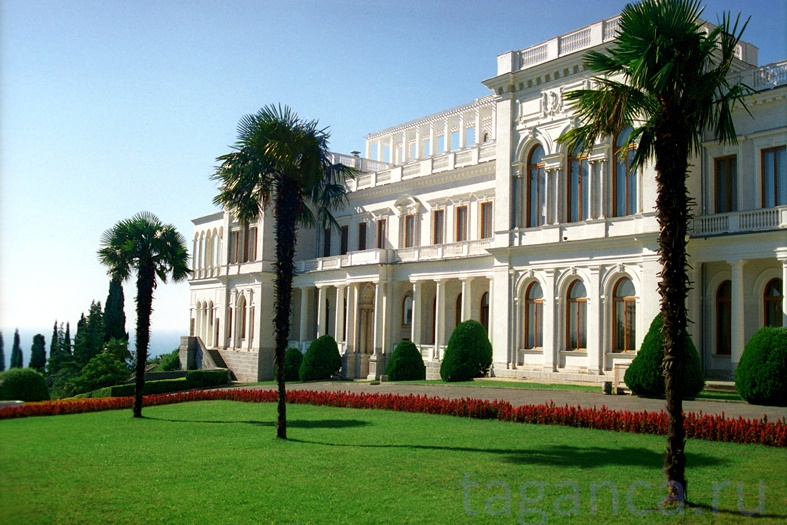 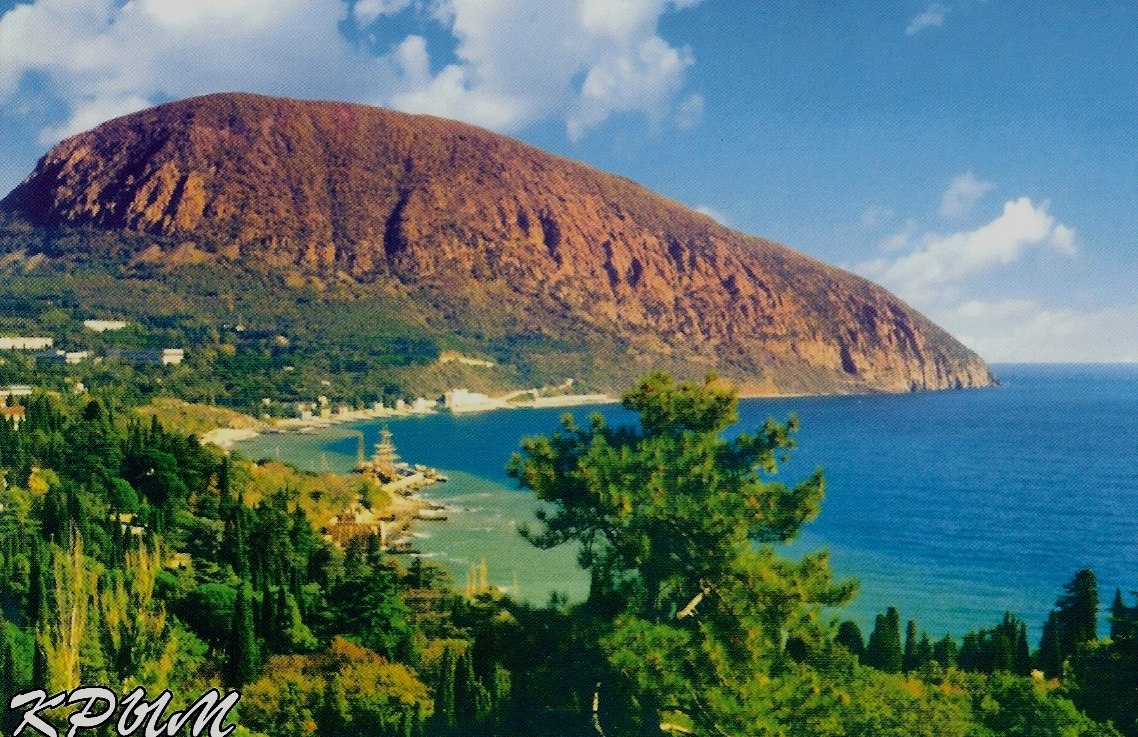 [Speaker Notes: Аю-даг находится на Южном берегу Крыма, к востоку от Гурзуфа. Высота горы составляет 565 метров, длина 2,5 километра, возраст ~ 161 млн. лет. По происхождению Аю-даг «неудавшийся вулкан» — лакколит. Некогда магма поднялась из недр земли, но не нашла выхода и застыла в виде огромною купола. Осадочные породы со временем выветрились, и купол обнажился. Гора сложена из диорита. Сходство её с медведем, который, словно охваченный жаждой, припал к морю, чтобы напиться издавна вызывало удивление и породило много легенд о этом памятнике природы.]
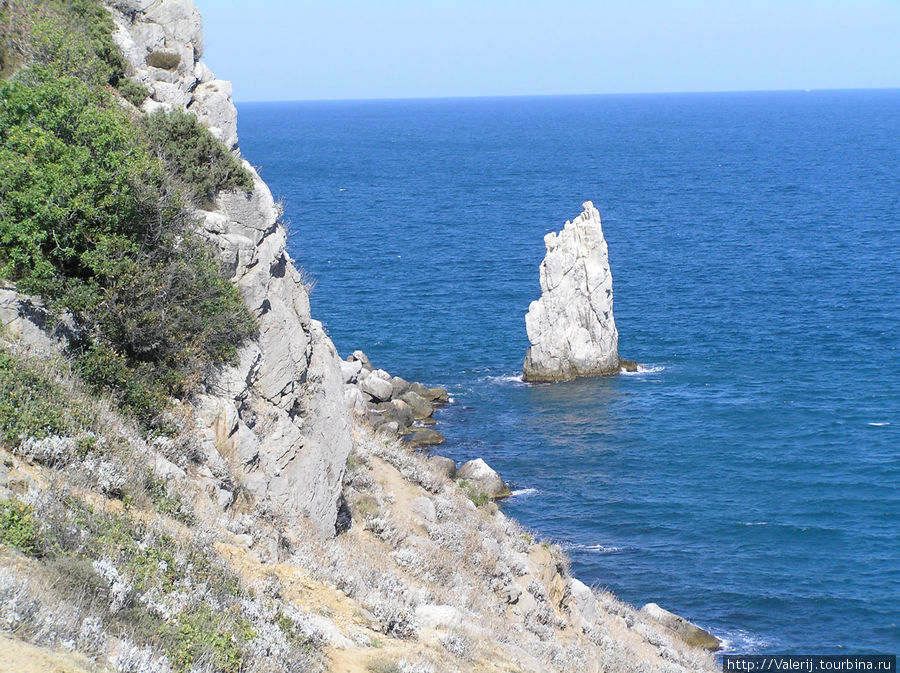 А. С. ПУШКИН
Настоящие крымские впечатления начались во время переезда из Феодосии в Гурзуф. В письме брату Пушкин написал:
“...морем отправились мы мимо полуденных берегов Тавриды, в Юрзуф, где находилось семейство Раевского. Ночью на корабле писал я Элегию... Корабль плыл перед горами, покрытыми тополями, виноградом, лаврами и кипарисами; везде мелькали татарские селения, издали казались ульями, прилепленными к горам, тополи, как зеленые колонны, стройно возвышались между ними, справа огромный Аю-Даг… И кругом это синее, чистое небо, и светлое море, и блеск, и воздух полуденный…”.
В Юрзуфе жил я сиднем, купался в море и объедался виноградом… Я любил, проснувшись ночью, слушать шум моря – и заслушивался целые часы. В двух шагах от дома рос молодой кипарис; каждое утро я навещал его и к нему привязался чувством, похожим на дружество.»
А.С. Пушкин, лето 1820 года.
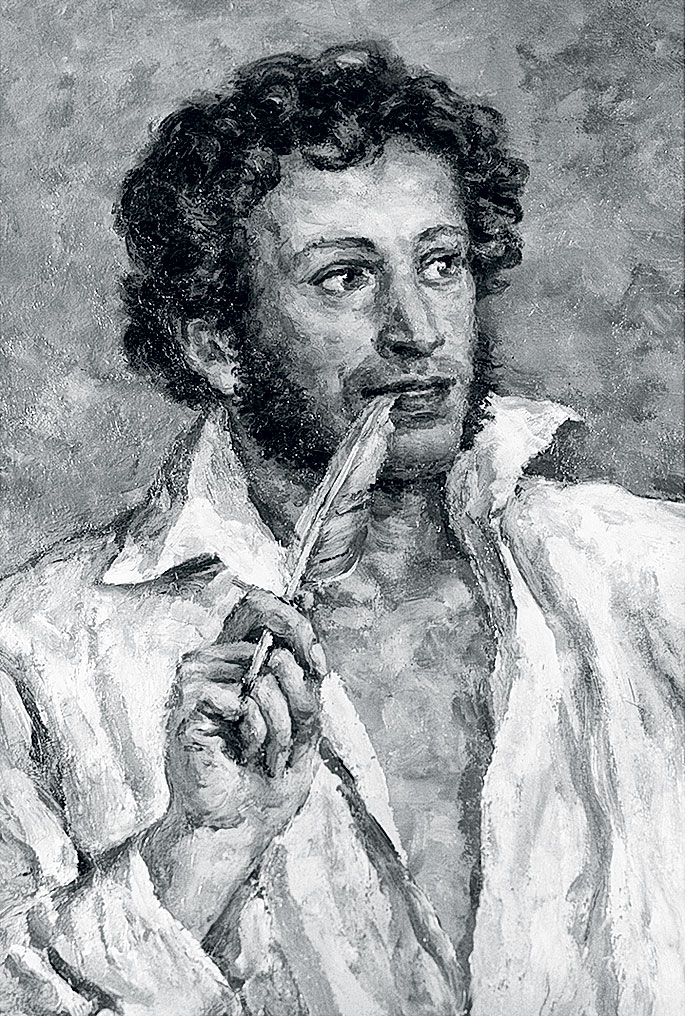 М. ВОЛОШИН
Преградой волнам и ветрамСтена размытая вулкана,Как воздымающийся храмВстаёт из сизого тумана…
М. ВОЛОШИН
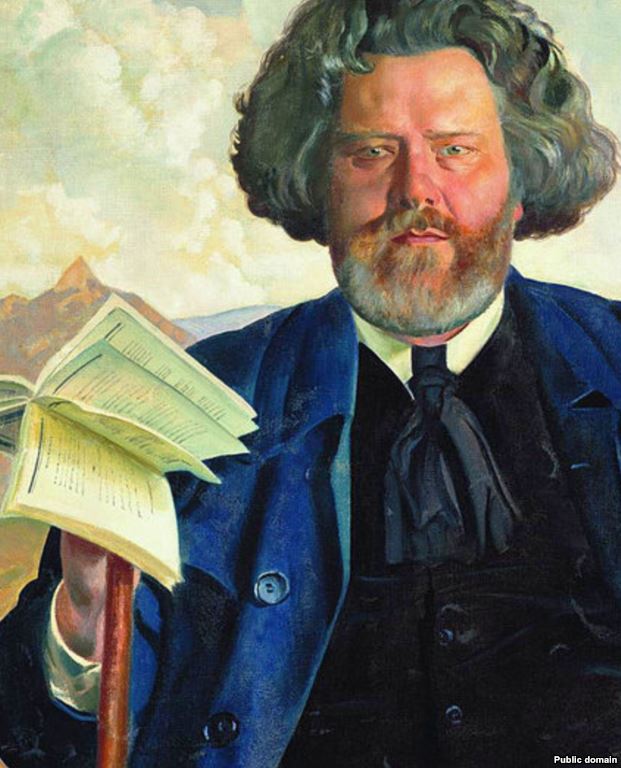 Над Феодосией угас 
Навеки этот день весенний,И всюду удлиняет тени 
Прелестный предвечерний час.
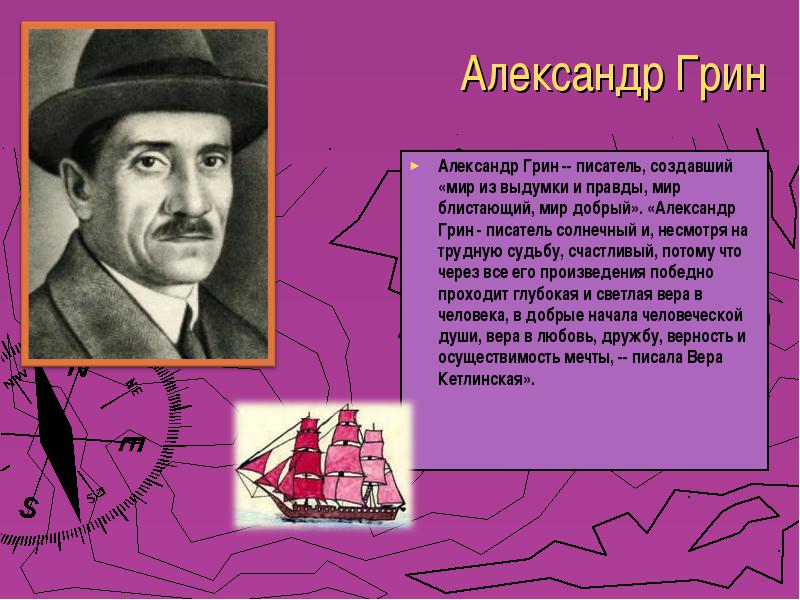 [Speaker Notes: Одноэтажный домик по улице Галерейной - ныне здесь музей Александра Грина. В Феодосии писатель создал больше половины из всего написанного.
Одноэтажный домик по улице Галерейной - ныне здесь музей Александра Грина. В Феодосии писатель создал больше половины из всего написанного.]
ДУЛИ С ВОСТОКА СУХИЕ ВЕТРЫ,
ПАДАЛИ С НЕБА КРУПНЫЕ ЗВЕЗДЫ…
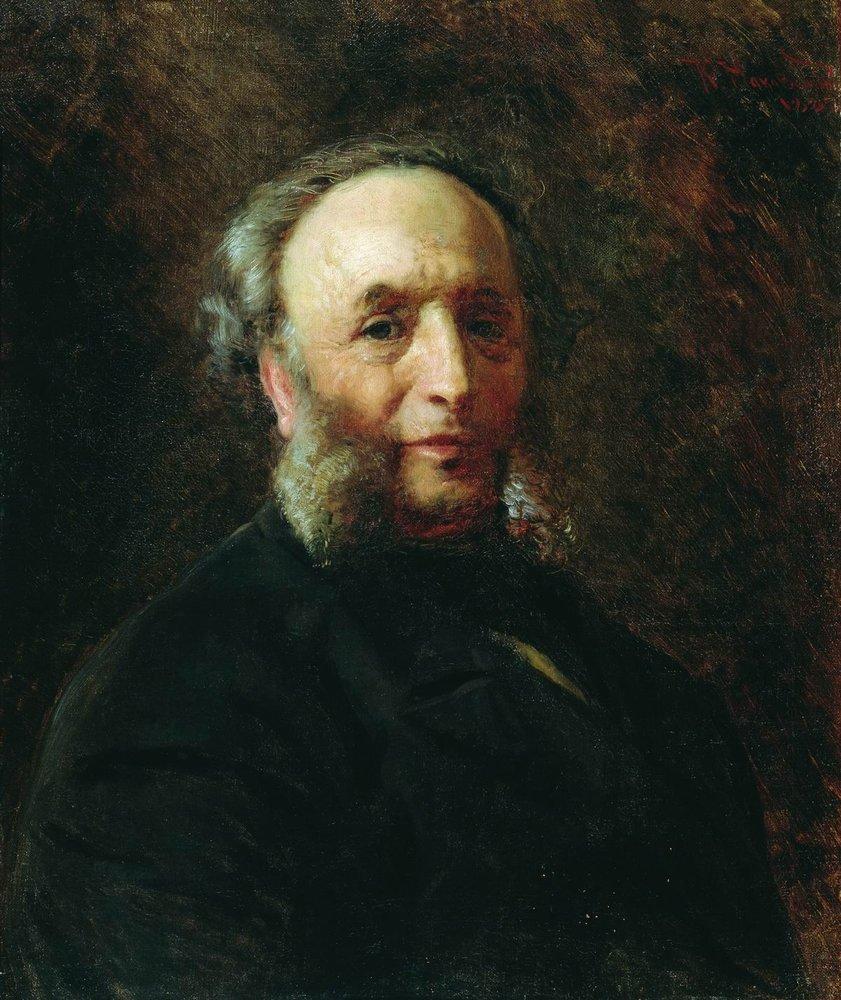 ИВАН
АЙВАЗОВСКИЙ
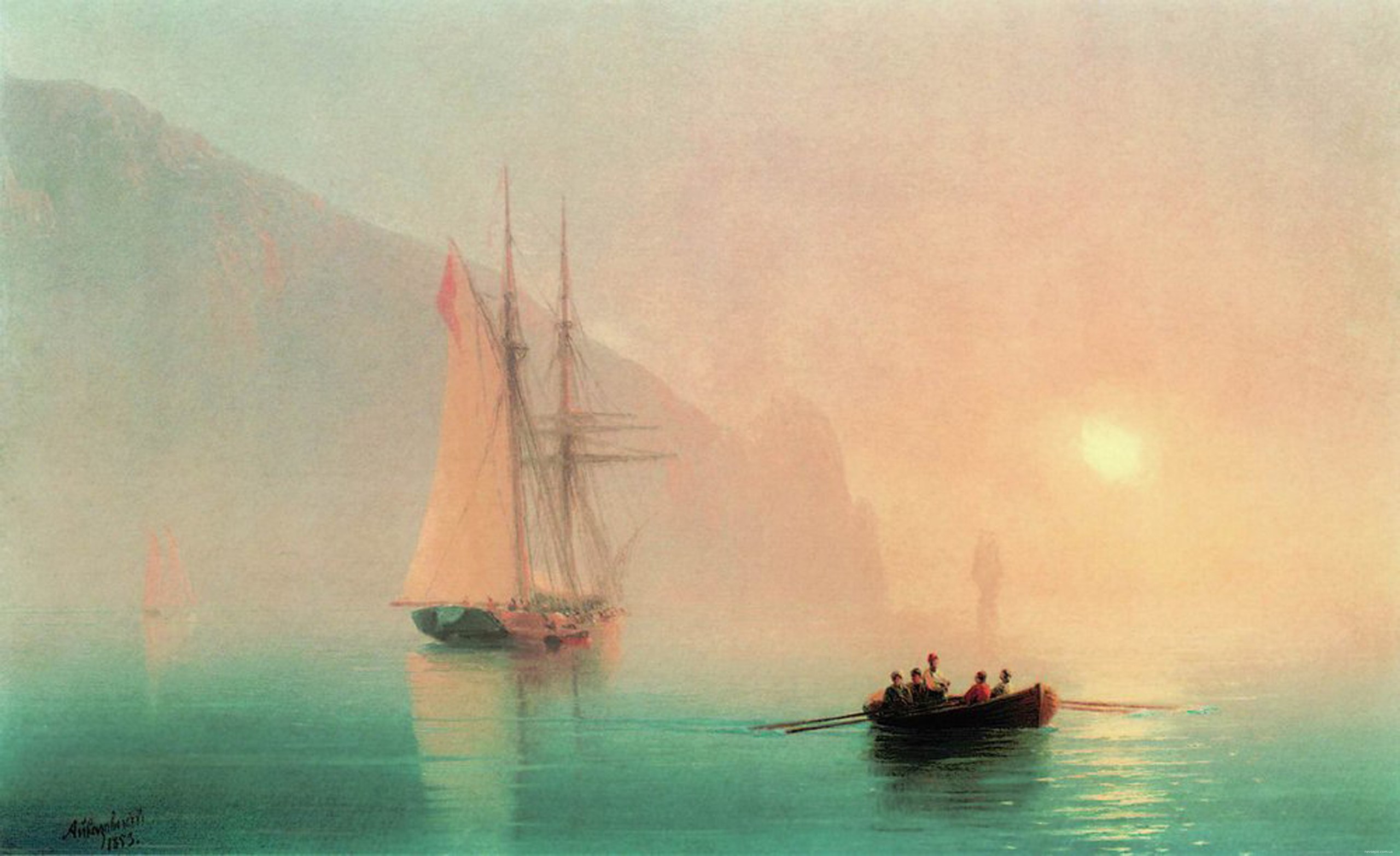 [Speaker Notes: АЮ – ДАГ В ТУМАННЫЙ ДЕНЬ]
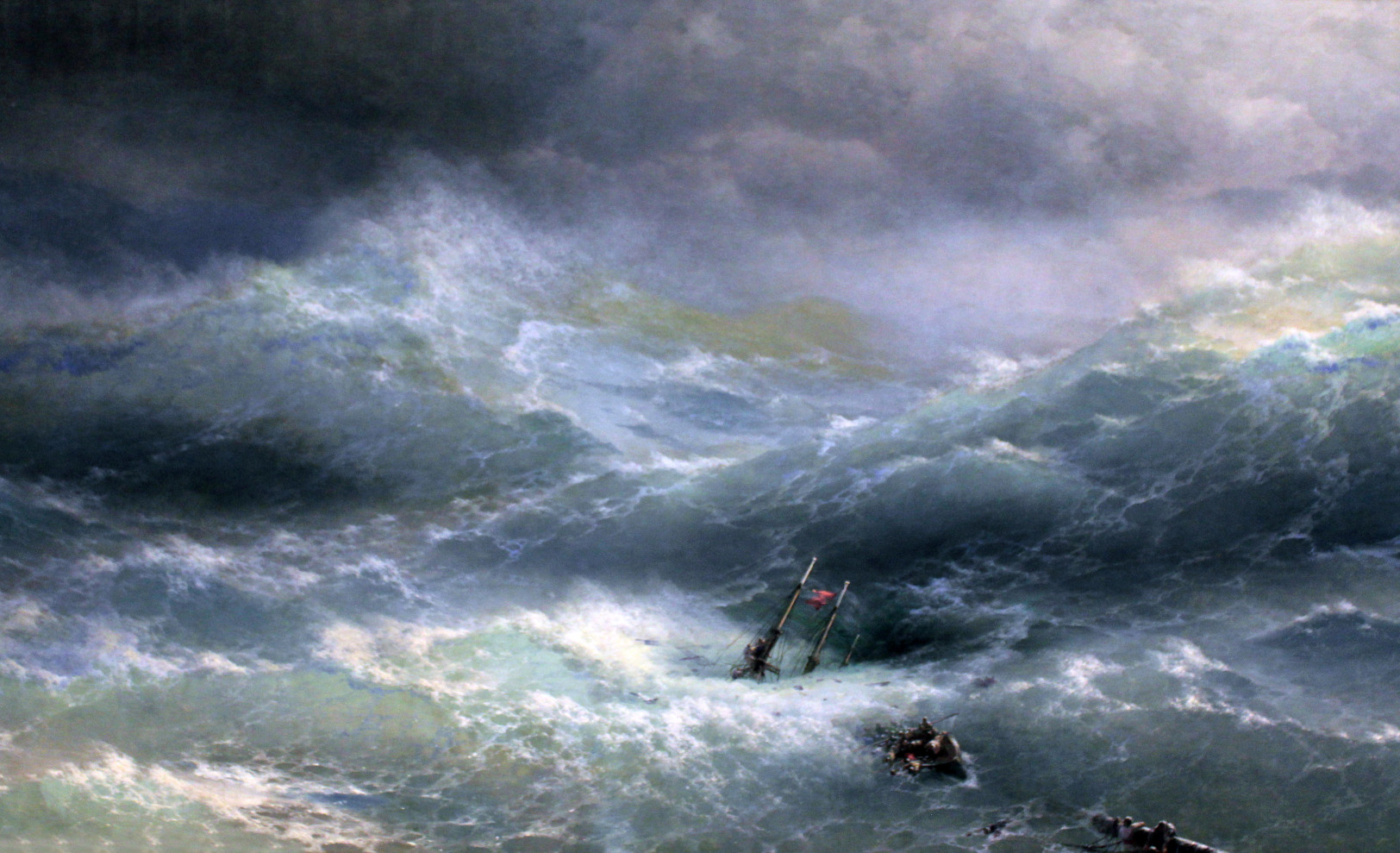 [Speaker Notes: СРЕДИ  ВОЛН]
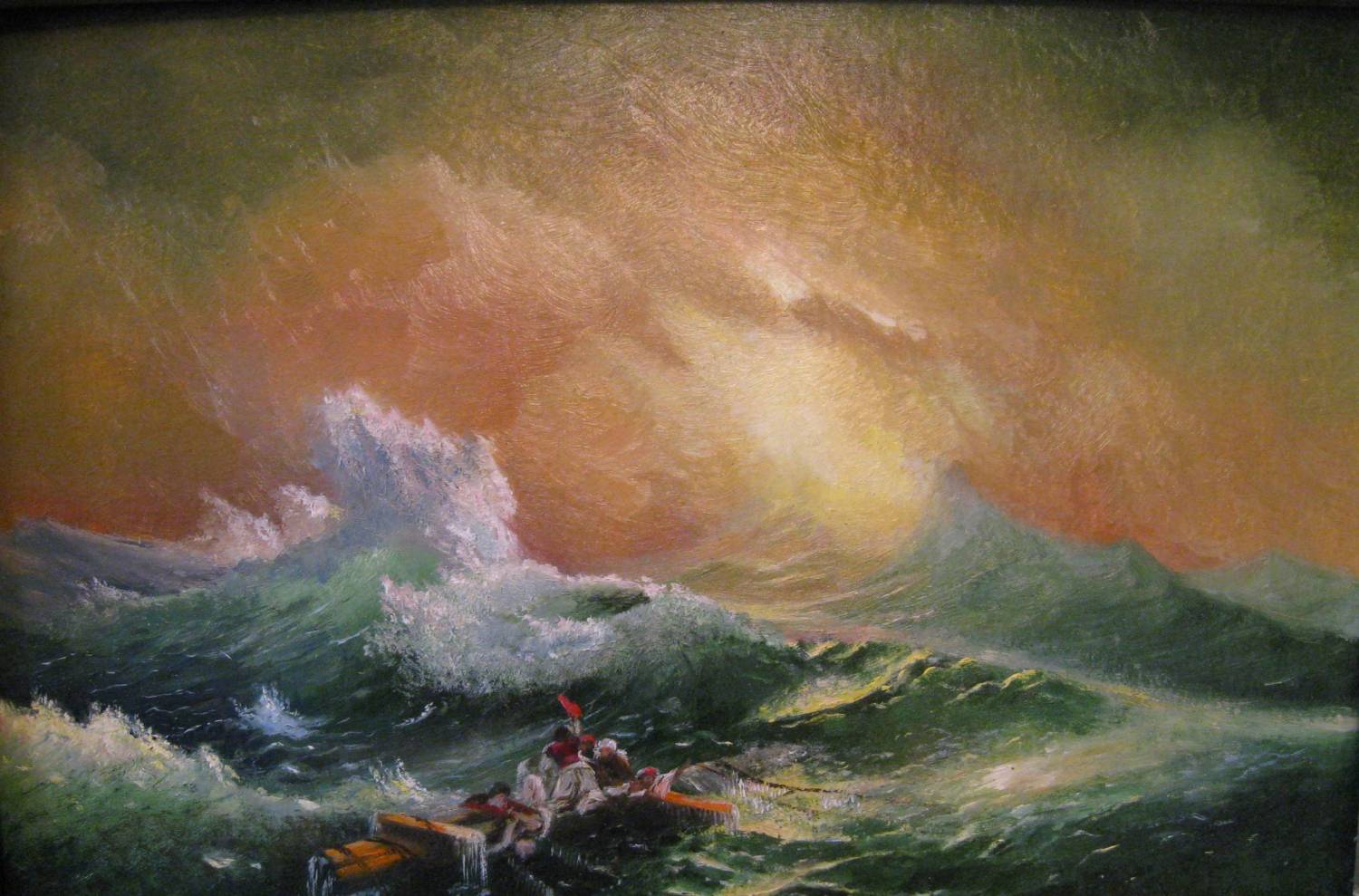 [Speaker Notes: «ДЕВЯТЫЙ ВАЛ»]